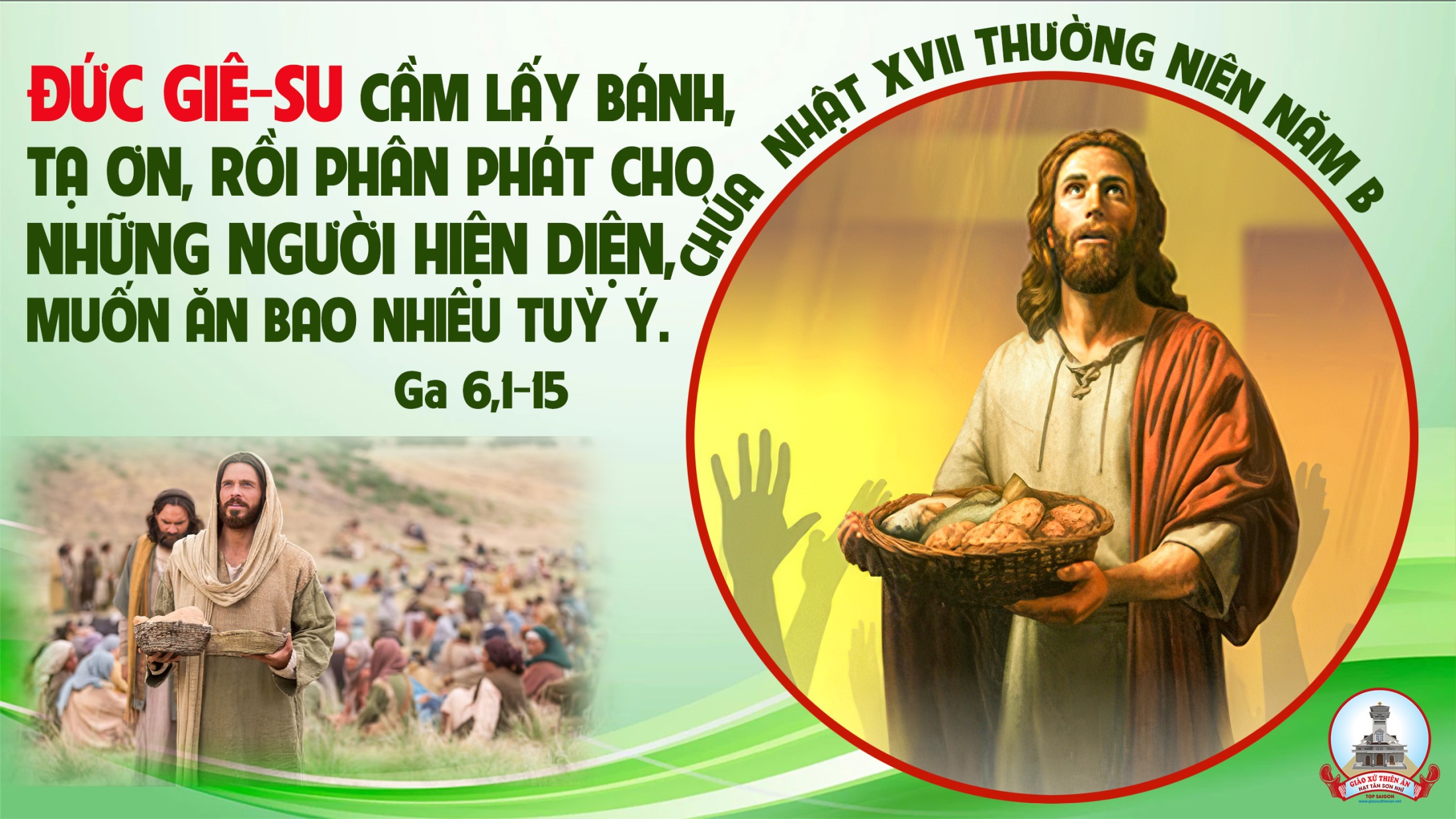 TẬP HÁT CỘNG ĐOÀN
Đk: Lạy Chúa, khi Ngài rộng mở tay ban là bao sinh vật thoả thuê muôn vàn.
Alleluia-Alleluia
Một tiên tri vĩ đại đã xuất hiện giữa chúng ta, và Thiên Chúa đã viếng thăm dân Ngài.
Alleluia…
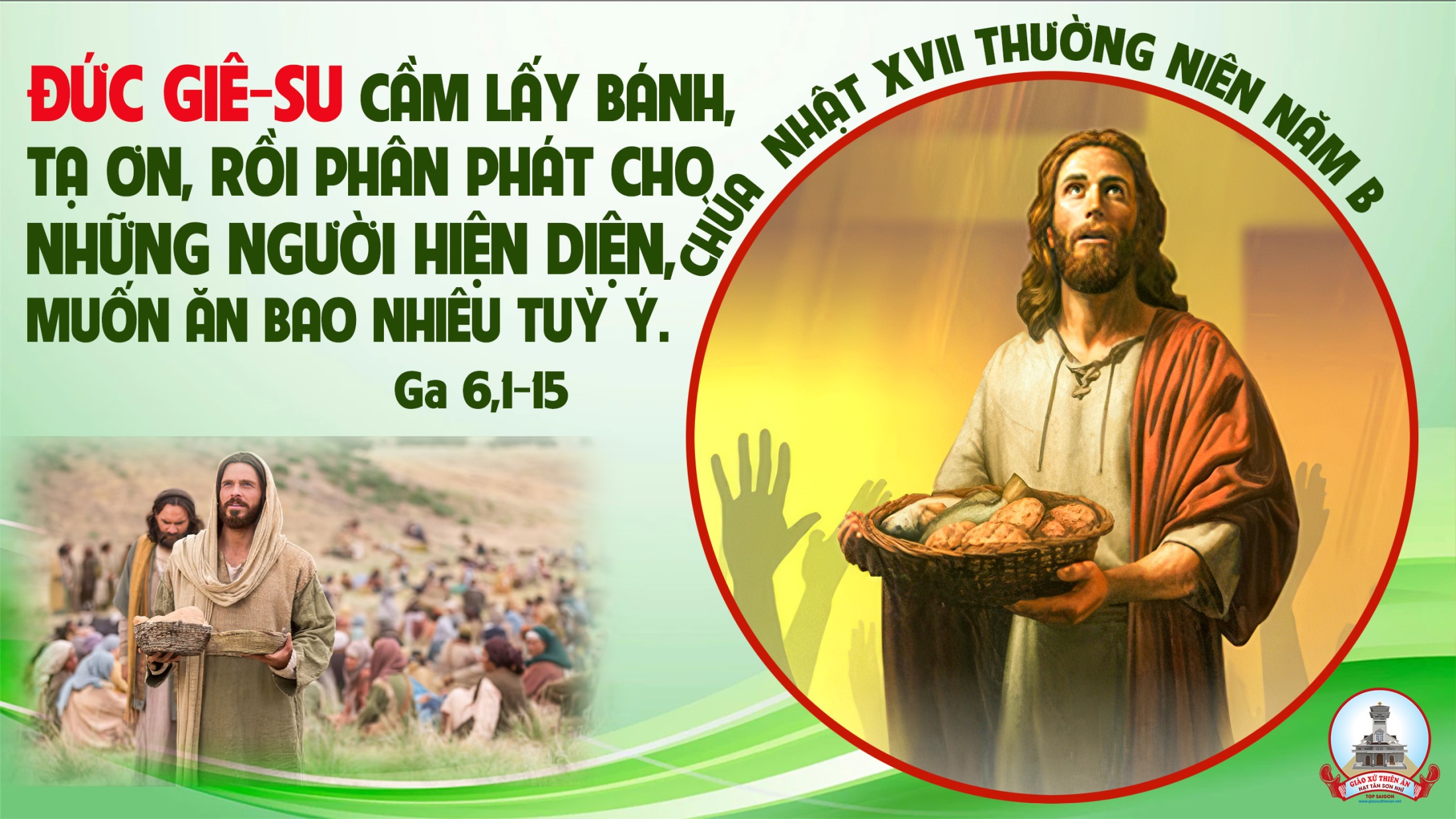 Ca Nhập LễNào Ta Hân Hoan
ĐK: Nào ta hân hoan vào cung Thánh Chúa tấu vang cung đàn mừng chúc không ngơi. Hòa trong câu ca nhịp chân tiến bước sánh vai tiến về đền Thánh Chúa Trời.
Tk1. Chúc khen Người nhân loại muôn phương dâng lên Người niềm tin kính mến. Ca khen Chúa khắp chốn muôn nơi vạn vật hỡi tán dương Danh Người.
>>
ĐK: Nào ta hân hoan vào cung Thánh Chúa tấu vang cung đàn mừng chúc không ngơi. Hòa trong câu ca nhịp chân tiến bước sánh vai tiến về đền Thánh Chúa Trời.
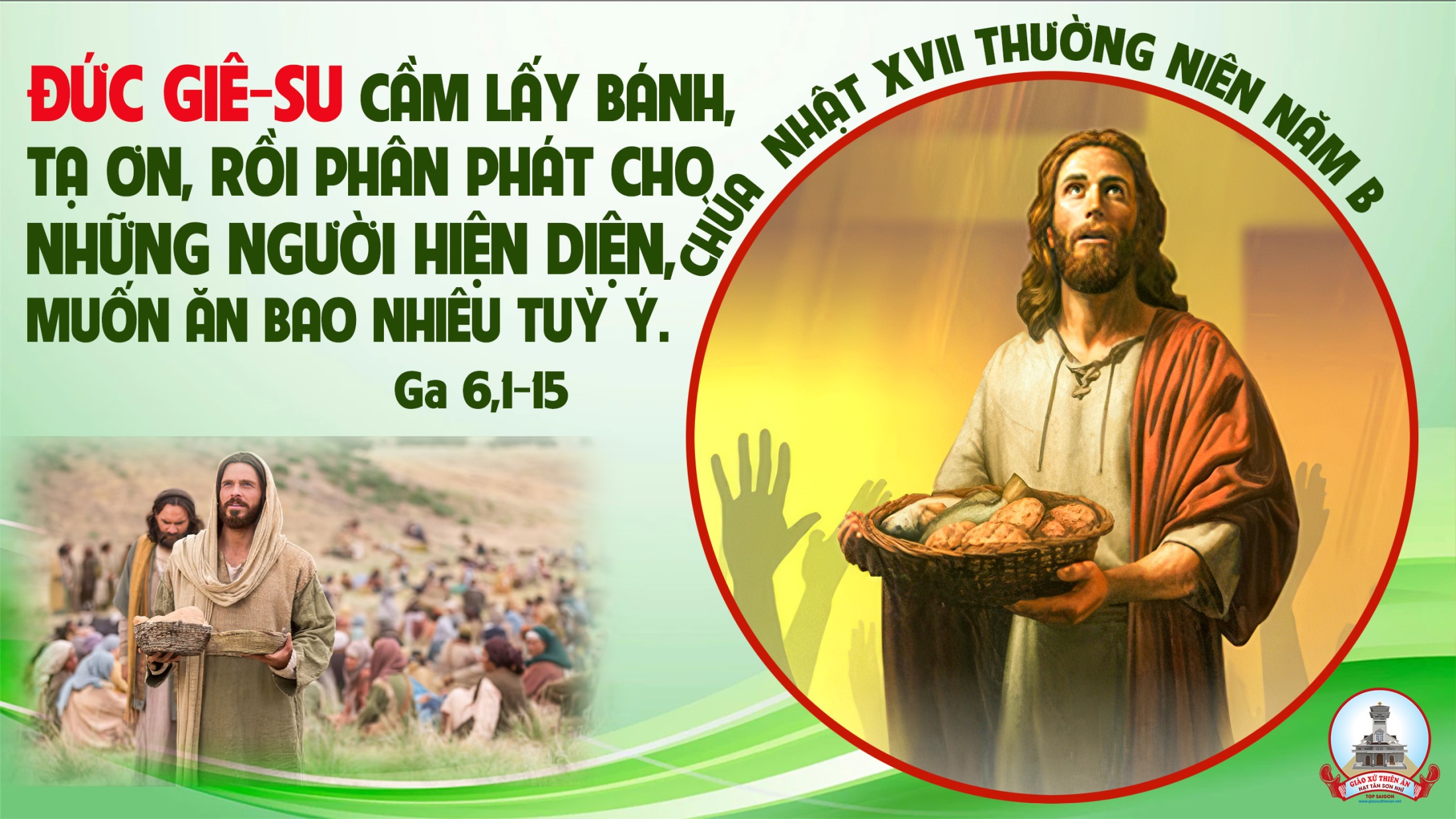 KINH VINH DANH
Chủ tế: Vinh danh Thiên Chúa trên các tầng trời.A+B: Và bình an dưới thế cho người thiện tâm.
A: Chúng con ca ngợi Chúa.
B: Chúng con chúc tụng Chúa. A: Chúng con thờ lạy Chúa. 
B: Chúng con tôn vinh Chúa.
A: Chúng con cảm tạ Chúa vì vinh quang cao cả Chúa.
B: Lạy Chúa là Thiên Chúa, là Vua trên trời, là Chúa Cha toàn năng.
A: Lạy con một Thiên Chúa,            Chúa Giêsu Kitô.
B: Lạy Chúa là Thiên Chúa, là Chiên Thiên Chúa là Con Đức Chúa Cha.
A: Chúa xóa tội trần gian, xin thương xót chúng con.
B: Chúa xóa tội trần gian, xin nhậm lời chúng con cầu khẩn.
A: Chúa ngự bên hữu Đức Chúa Cha, xin thương xót chúng con.
B: Vì lạy Chúa Giêsu Kitô, chỉ có Chúa là Đấng Thánh.
Chỉ có Chúa là Chúa, chỉ có Chúa là đấng tối cao.
A+B: Cùng Đức Chúa Thánh Thần trong vinh quang Đức Chúa Cha. 
Amen.
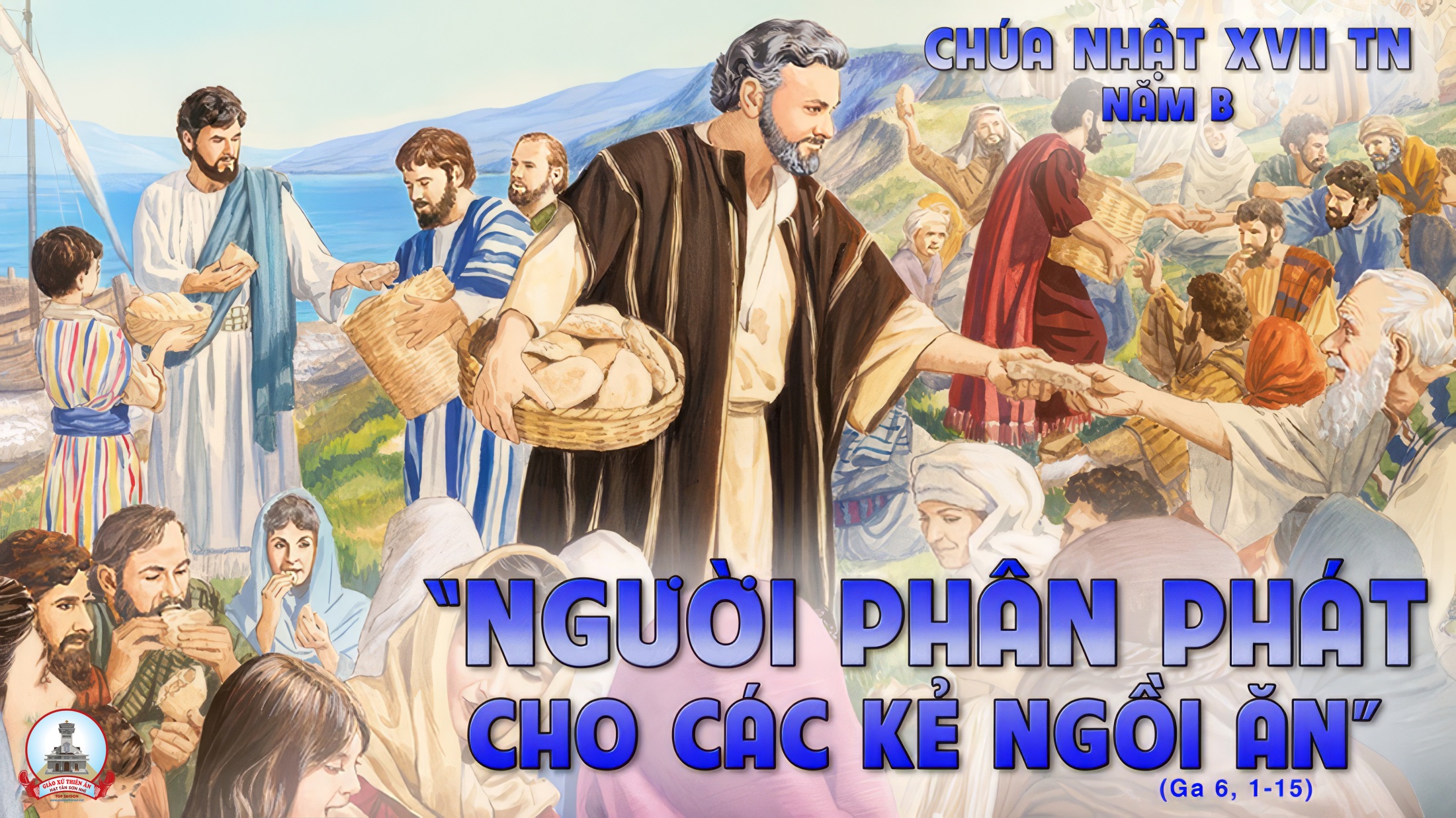 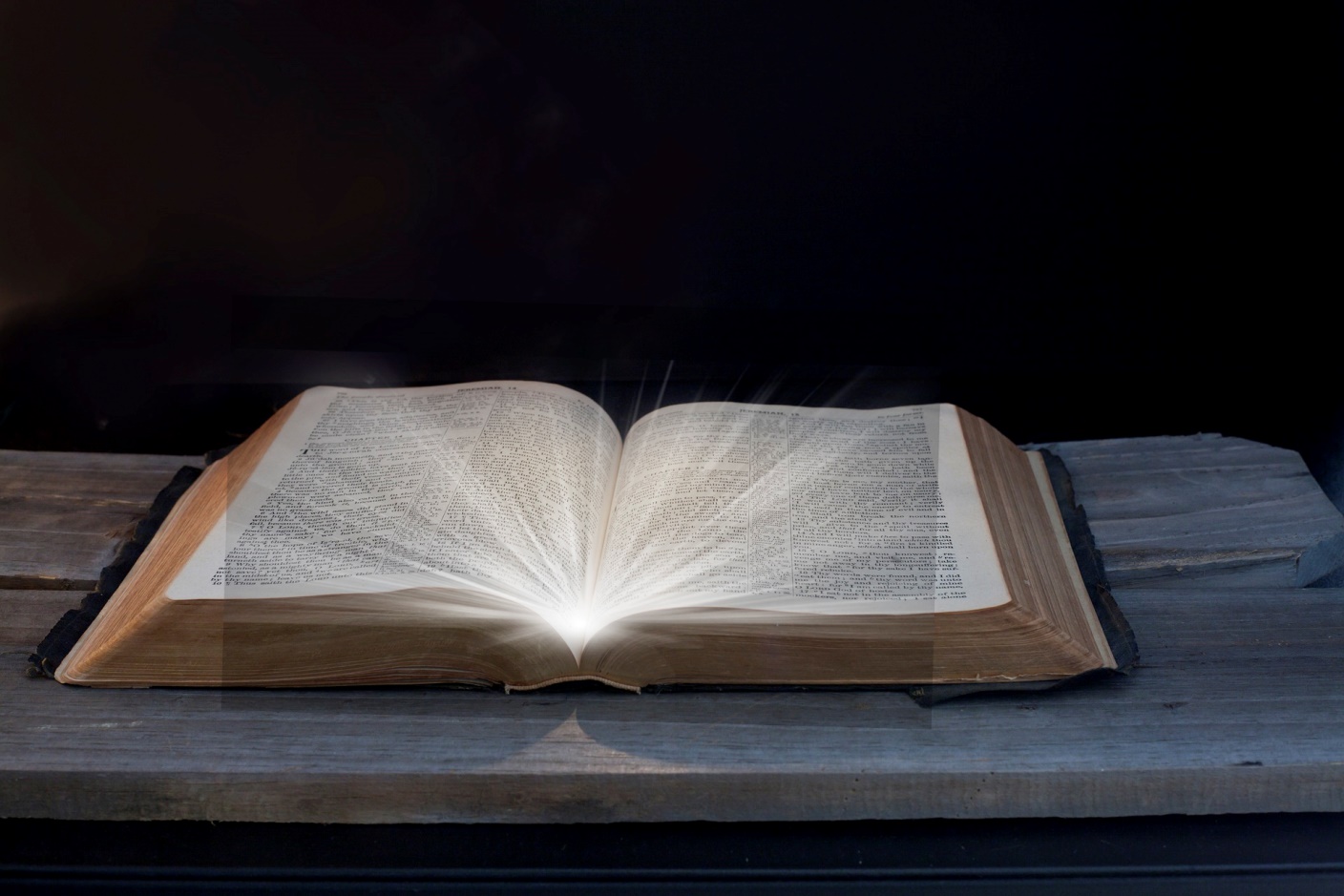 Bài Đọc 1.
Họ sẽ ăn, mà vẫn còn dư. Bài trích sách các Vua quyển thứ hai.
THÁNH VỊNH 144CHÚA NHẬT XVII THƯỜNG NIÊNNĂM B Lm. Kim Long03 Câu
Đk: Lạy Chúa, khi Ngài rộng mở tay ban là bao sinh vật thoả thuê muôn vàn.
Tk1: Việc Chúa đã làm đều phải tán dương, tôi trung phải lên tiếng ca tụng. Nói lên rằng: Nước Chúa vinh hiển, Hãy cùng tuyên xưng: Chúa ta thờ thực rất quyền uy.
Đk: Lạy Chúa, khi Ngài rộng mở tay ban là bao sinh vật thoả thuê muôn vàn.
Tk2: Lạy Chúa muôn loài nhìn lên Chúa thương, ban lương thực cho chúng theo giờ. Lúc tay Ngài ái tuất mở rộng, Lúc Ngài thi ân, hết mọi loài đều sẽ thoả thuê.
Đk: Lạy Chúa, khi Ngài rộng mở tay ban là bao sinh vật thoả thuê muôn vàn.
Tk3: Đường lối của Ngài đều rất chí công, bao công việc chan chứa ân tình. Chúa ở gần những kẻ kêu nài, những kẻ chuyên chăm biết tâm thành cầu khẩn Ngài liên.
Đk: Lạy Chúa, khi Ngài rộng mở tay ban là bao sinh vật thoả thuê muôn vàn.
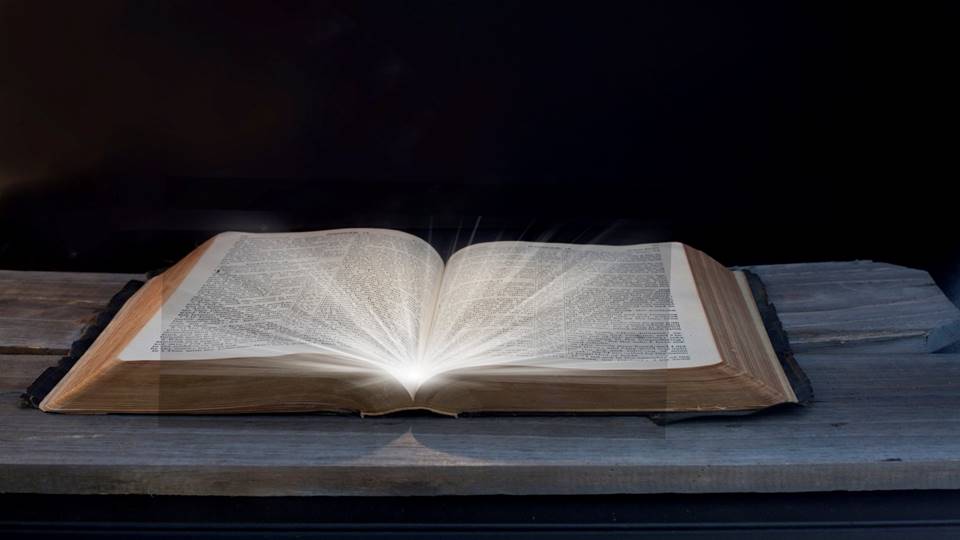 Bài đọc 2.
Chỉ có một thân thể, một Chúa,
một niềm tin, một phép rửa.Bài trích thư của thánh Phao-lô tông đồ
gửi tín hữu Ê-phê-xô.
Alleluia-Alleluia
Một tiên tri vĩ đại đã xuất hiện giữa chúng ta, và Thiên Chúa đã viếng thăm dân Ngài.
Alleluia…
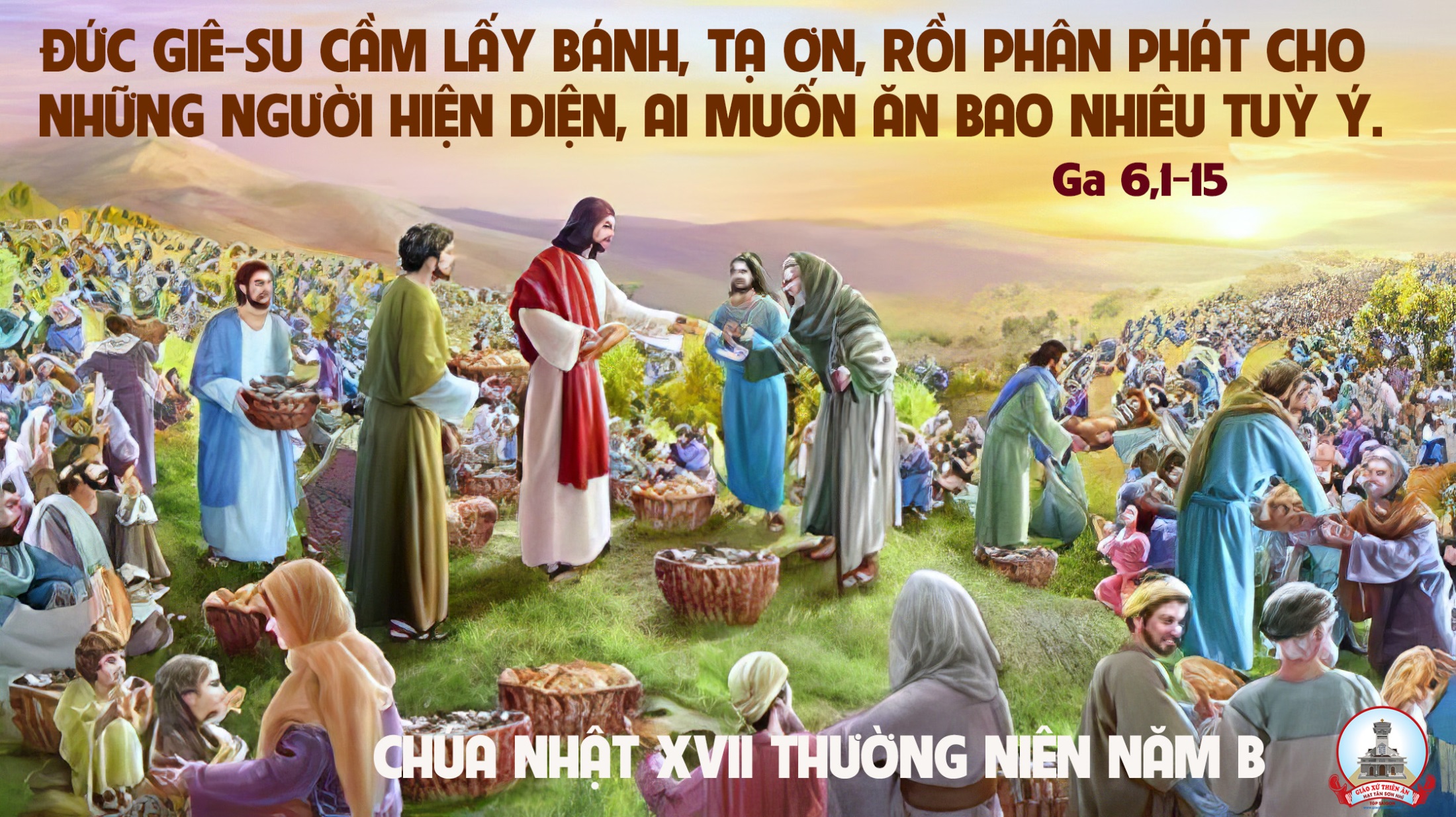 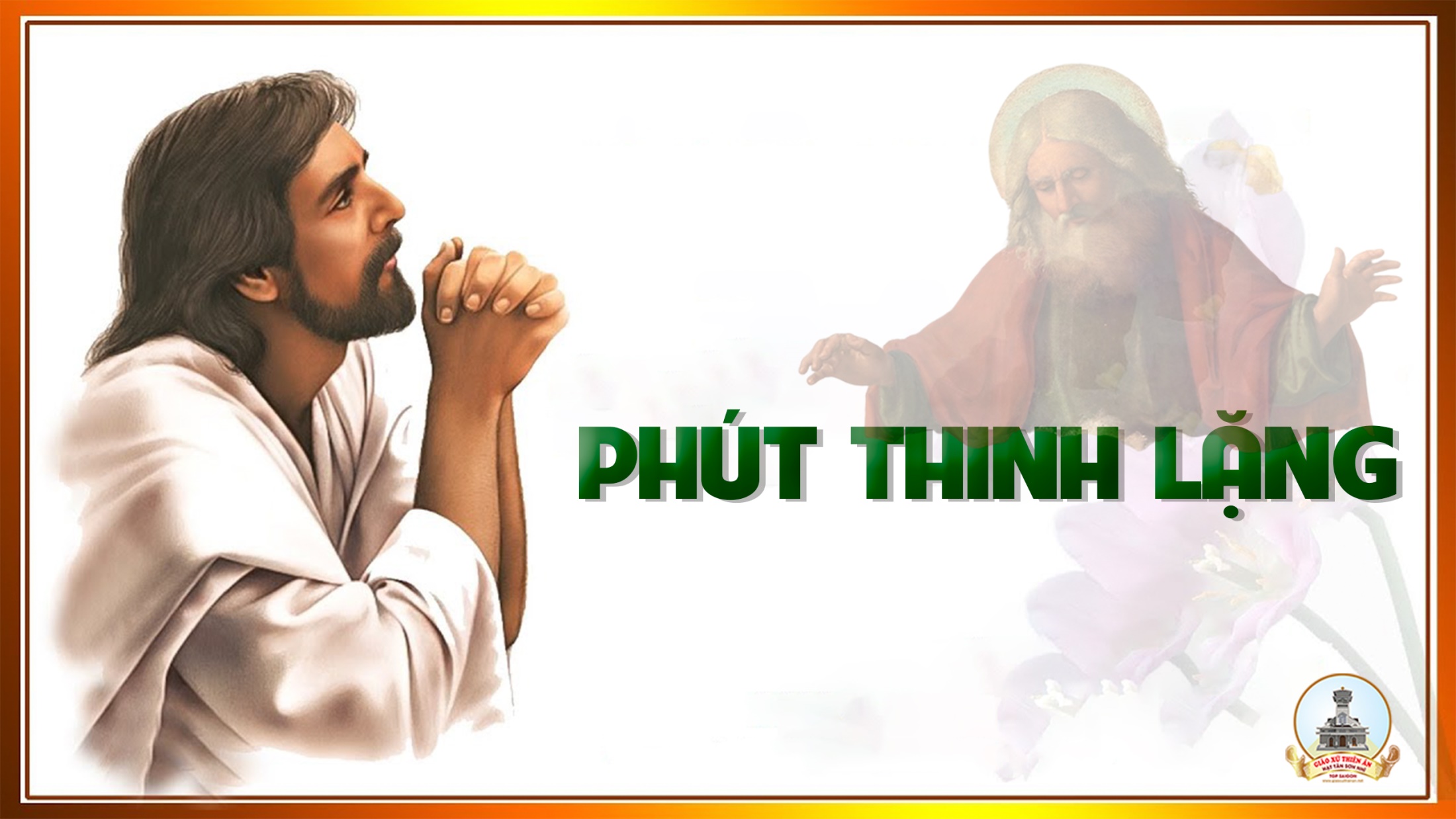 KINH TIN KÍNH
Tôi tin kính một Thiên Chúa là Cha toàn năng, Đấng tạo thành trời đất, muôn vật hữu hình và vô hình.
Tôi tin kính một Chúa Giêsu Kitô, Con Một Thiên Chúa, Sinh bởi Đức Chúa Cha từ trước muôn đời.
Người là Thiên Chúa bởi Thiên Chúa, Ánh Sáng bởi Ánh Sáng, Thiên Chúa thật bởi Thiên Chúa thật,
được sinh ra mà không phải được tạo thành, đồng bản thể với Đức Chúa Cha: nhờ Người mà muôn vật được tạo thành.
Vì loài người chúng ta và để cứu độ chúng ta, Người đã từ trời xuống thế.
Bởi phép Đức Chúa Thánh Thần, Người đã nhập thể trong lòng Trinh Nữ Maria, và đã làm người.
Người chịu đóng đinh vào thập giá vì chúng ta, thời quan Phongxiô Philatô; Người chịu khổ hình và mai táng, ngày thứ ba Người sống lại như lời Thánh Kinh.
Người lên trời, ngự bên hữu Đức Chúa Cha, và Người sẽ lại đến trong vinh quang để phán xét kẻ sống và kẻ chết, Nước Người sẽ không bao giờ cùng.
Tôi tin kính Đức Chúa Thánh Thần là Thiên Chúa và là Đấng ban sự sống, Người bởi Đức Chúa Cha và Đức Chúa Con mà ra,
Người được phụng thờ và tôn vinh cùng với Đức Chúa Cha và Đức Chúa Con: Người đã dùng các tiên tri mà phán dạy.
Tôi tin Hội Thánh duy nhất thánh thiện công giáo và tông truyền.
Tôi tuyên xưng có một Phép Rửa để tha tội. Tôi trông đợi kẻ chết sống lại và sự sống đời sau. Amen.
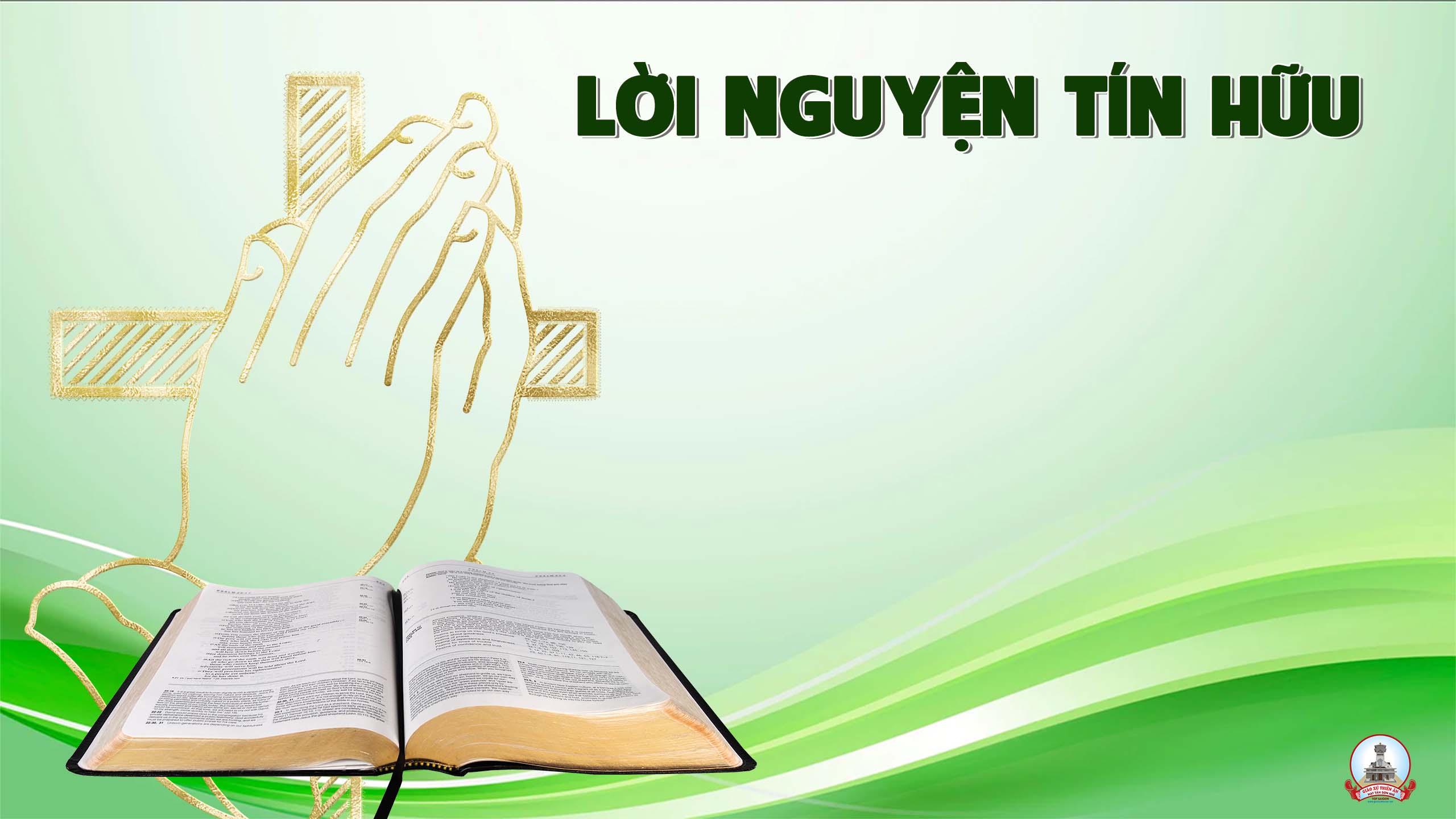 Ỉ một
Anh chị em thân mến, chỉ một mình Đức Giê-su mới có thể  làm cho con người được no thoả cả xác lẫn hồn. Luôn tin tưởng vào quyền năng của Người. Chúng ta cùng dâng lời cầu xin.
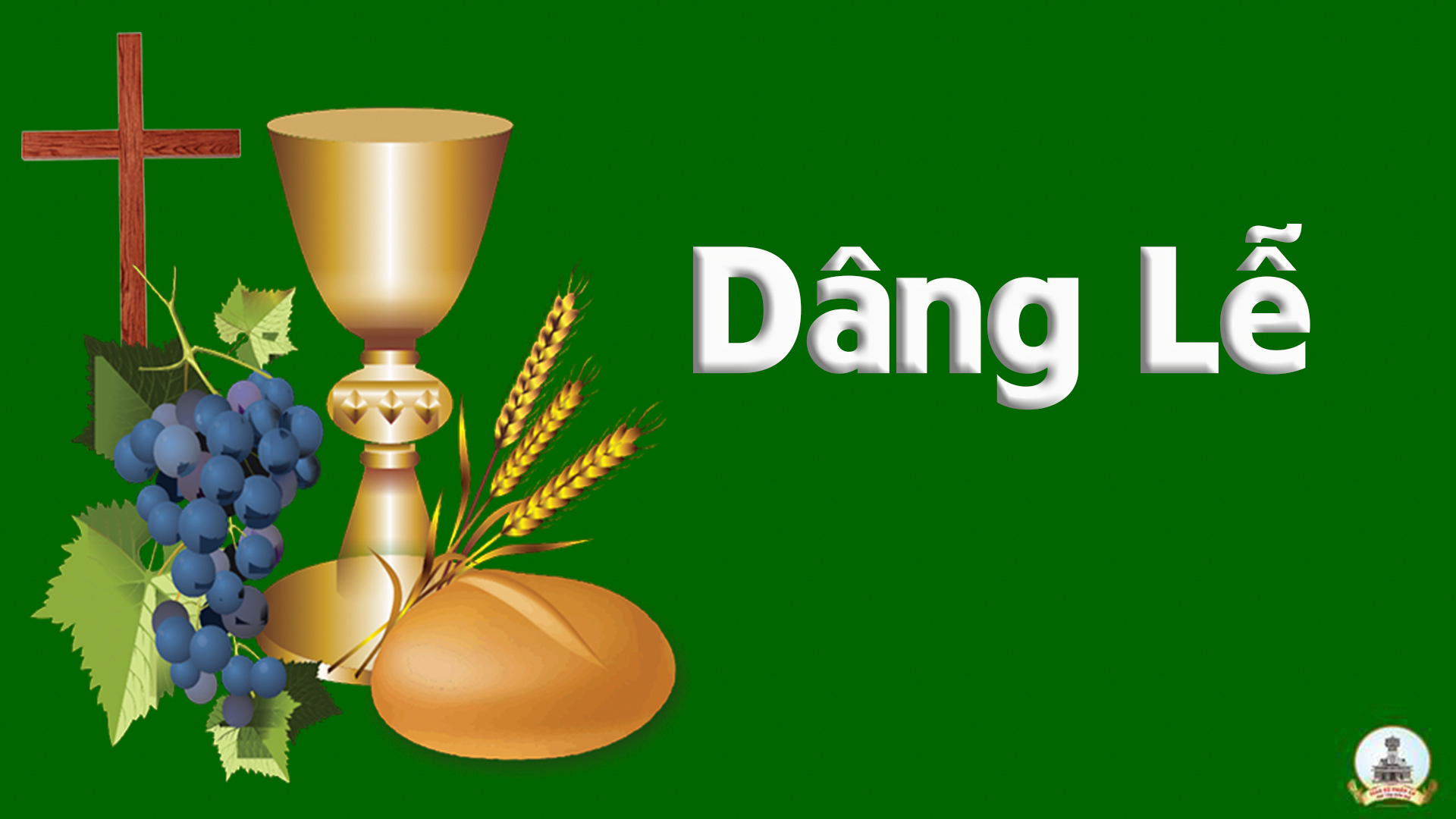 Lễ Vật Tri Ân
Tk1: Xin tiến dâng lên Cha này tấm bánh với ly rượu nồng. Từ ruộng đồng quê hương con góp về làm lễ tình thương. Đây lao công muôn người muôn người cùng chung chí hướng. Xin Cha thương đoái nhận lễ con dâng lễ vật tri ân.
Đk: Đôi tay con vươn cao thành tín kính dâng lên Cha. Qua bao nhiêu tháng ngày tình mến vẫn luôn đong đầy.
Tk1: Xin tiến dâng lên Cha trầm hương ngút khói thơm dạt dào. Dạt dào tình quê hương nơi núi rừng xa tít ngàn phương. Muôn yêu thương góp thành góp thành lời ca kính tiến. Xin Cha thương đoái nhận lễ con dâng lễ vật tri ân.
Đk: Đôi tay con vươn cao thành tín kính dâng lên Cha. Qua bao nhiêu tháng ngày tình mến vẫn luôn đong đầy.
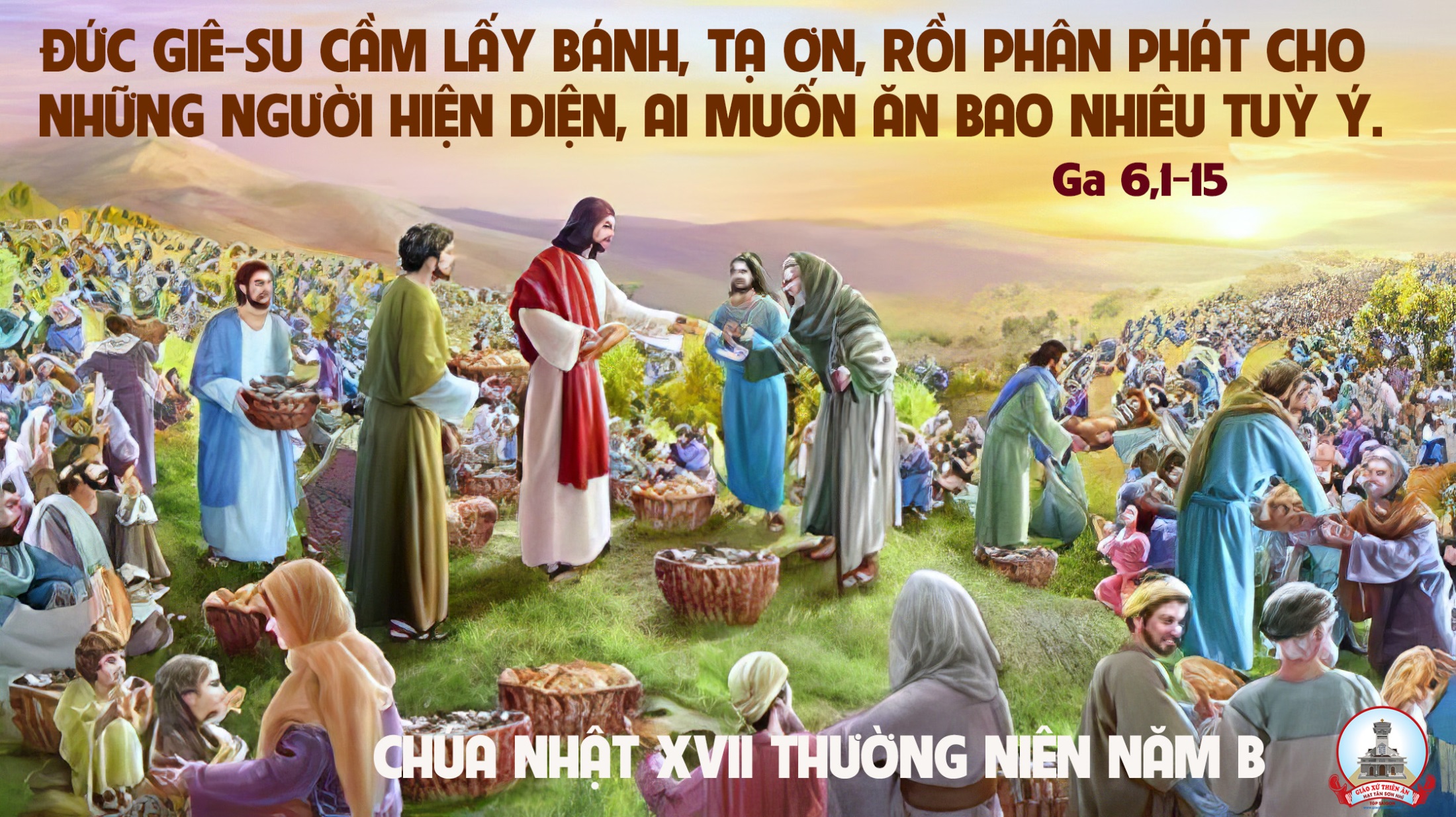 Ca Nguyện Hiệp LễChúa Làm Phép Lạ Bánh Và Cá Đinh Công Huỳnh & Huỳnh Minh Kỳ.
Tk1: Chúa làm phép lạ từ năm chiếc bánh và hai con cá. Sau khi tạ ơn Người phân phát đến kẻ ngồi ăn. Ai muốn bao nhiêu thì hãy ăn no nê tùy thích. Vì bánh ban xuống chính suối nguồn bổ dưỡng tâm linh.
Đk: Lạy Chúa! Chúa chính là nguồn mạch thần lương nuôi dưỡng chúng con. Lạy Chúa! Bánh bởi trời Ngài đã tặng ban luôn mãi dư đầy. Hãy biết mở tấm lòng để cùng cảm thông chia sẻ yêu thương. Và biết sống quảng đại để lòng trổ sinh hoa trái tình yêu.
Tk2: Những người đói khổ chờ mong chiếc bánh tình thương nhân ái. Nhưng con dửng dưng lòng chai đá nhắm mắt làm ngơ. Xin Chúa cho con hãy biết luôn chia cơm sẻ áo. Một miếng khi đói vẫn hơn nhiều một gói khi no.
Đk: Lạy Chúa! Chúa chính là nguồn mạch thần lương nuôi dưỡng chúng con. Lạy Chúa! Bánh bởi trời Ngài đã tặng ban luôn mãi dư đầy. Hãy biết mở tấm lòng để cùng cảm thông chia sẻ yêu thương. Và biết sống quảng đại để lòng trổ sinh hoa trái tình yêu.
Tk3: Nếm trải khổ sầu lòng con mới biết khổ đau nhân thế. Cho con quả tim hằng thông cảm với ai lầm than. Luôn biết dấn thân tìm đến ai co ro nghèo đói. Vì Chúa ở giữa những con người cùng khốn bơ vơ.
Đk: Lạy Chúa! Chúa chính là nguồn mạch thần lương nuôi dưỡng chúng con. Lạy Chúa! Bánh bởi trời Ngài đã tặng ban luôn mãi dư đầy. Hãy biết mở tấm lòng để cùng cảm thông chia sẻ yêu thương. Và biết sống quảng đại để lòng trổ sinh hoa trái tình yêu.
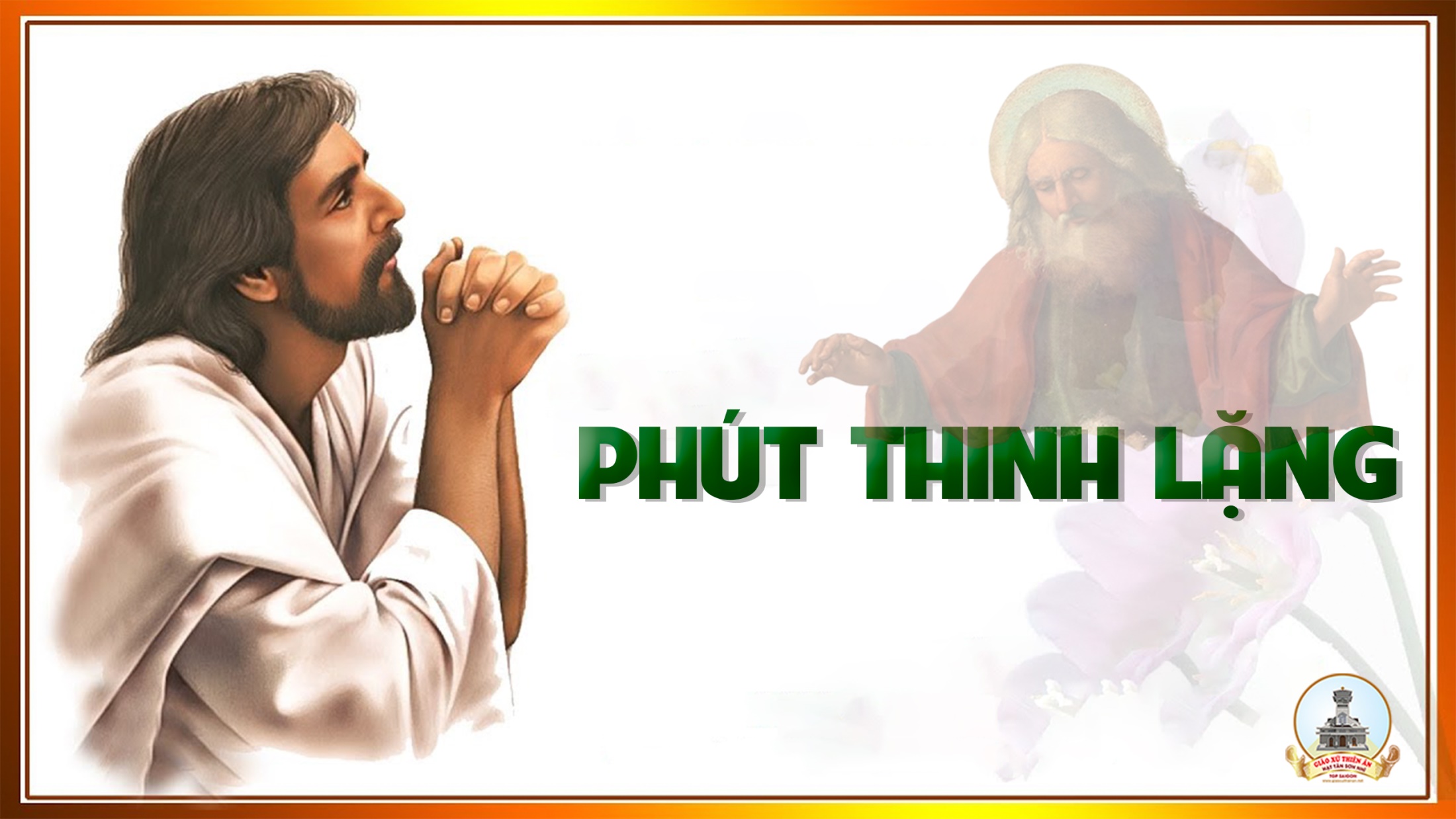 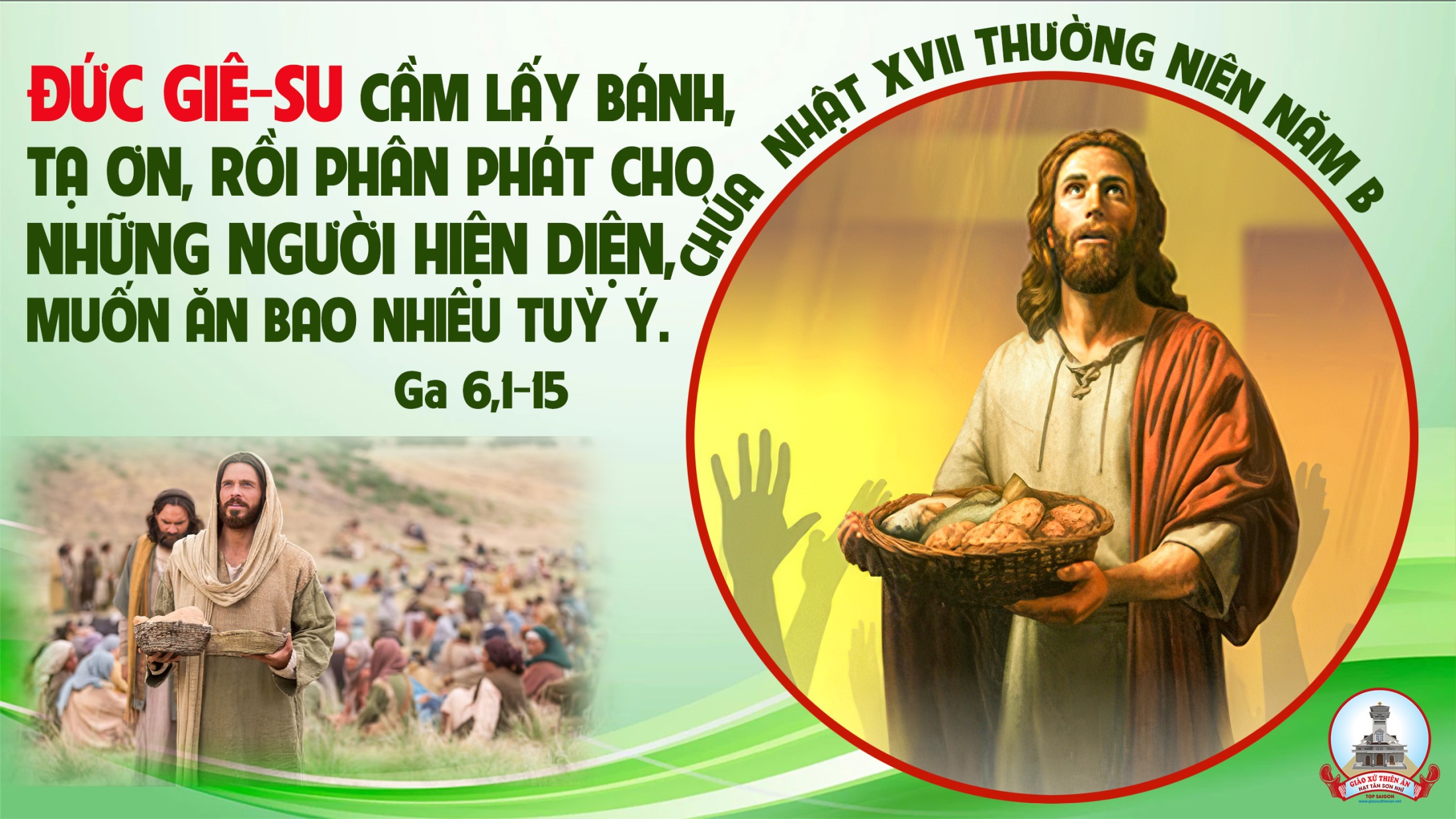 Ca Kết LễKinh Tạ LễLm. Nguyễn Duy
Đk: Tạ ơn Chúa chúng con ra về hoan ca trong cuộc đời nhân chứng. Tạ ơn Chúa chúng con nhịp bước đến khắp nơi để đem Tin Mừng.
Tk1: Ra đi đến với người gần xa, khơi lên những tiếng lòng ngợi ca.
Tk2: Con xin Chúa xuống nguồn hồng ân, cho nhân thế tháng ngày bình an.
Đk: Tạ ơn Chúa chúng con ra về hoan ca trong cuộc đời nhân chứng. Tạ ơn Chúa chúng con nhịp bước đến khắp nơi để đem Tin Mừng.
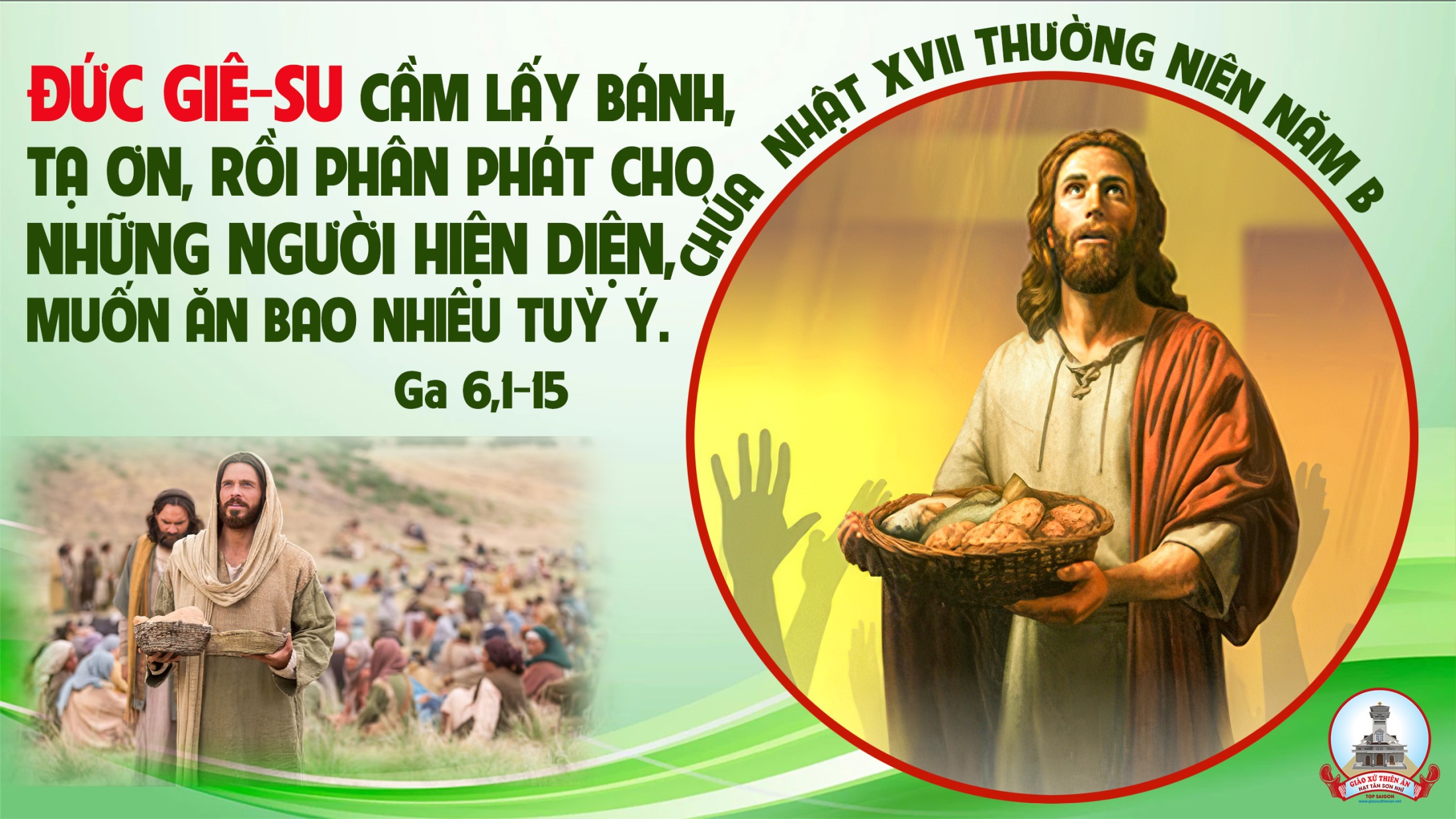